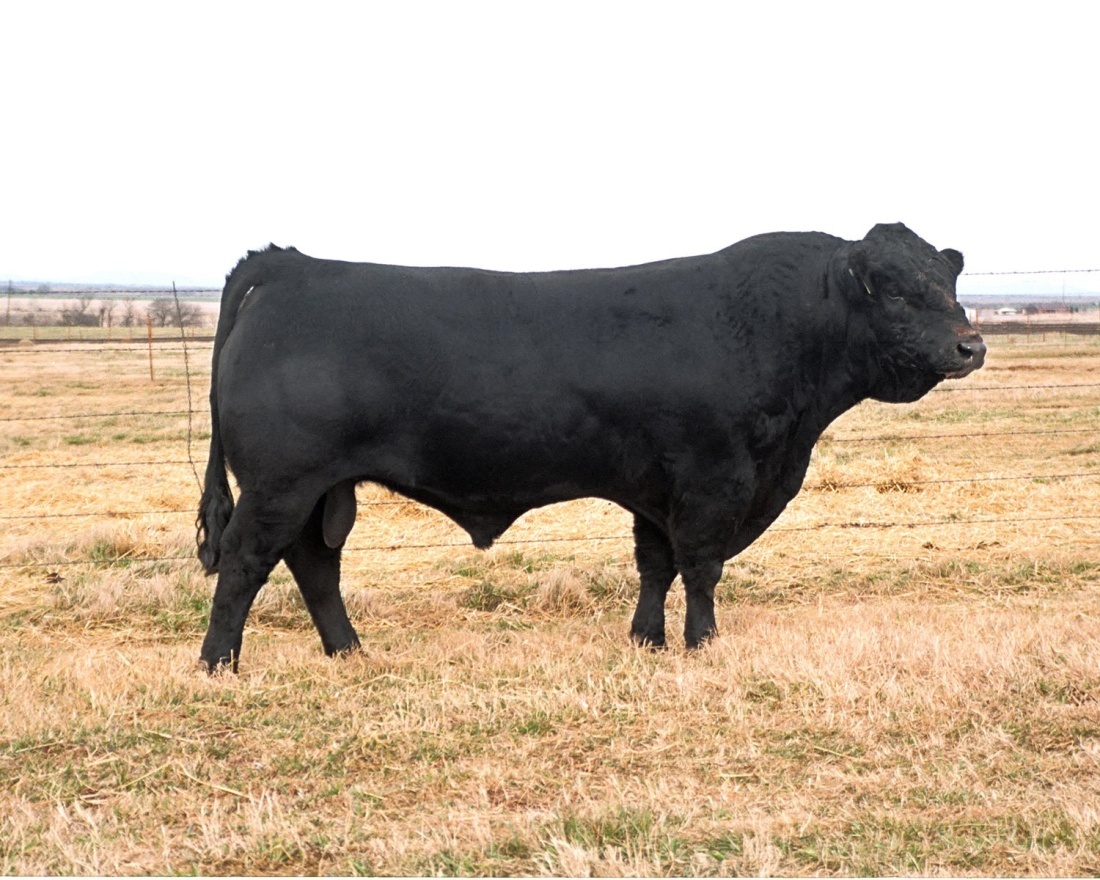 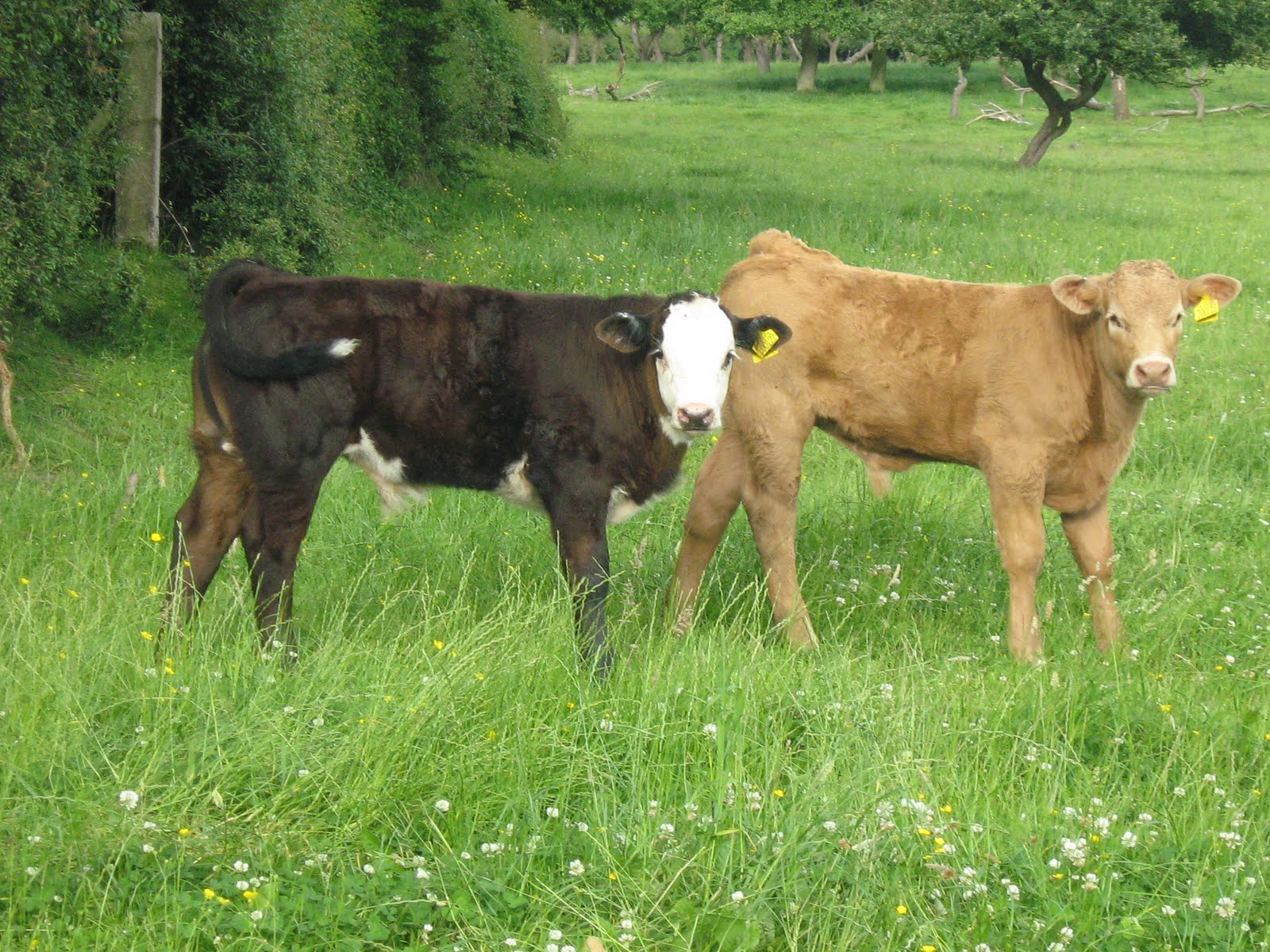 Cattle Breeds
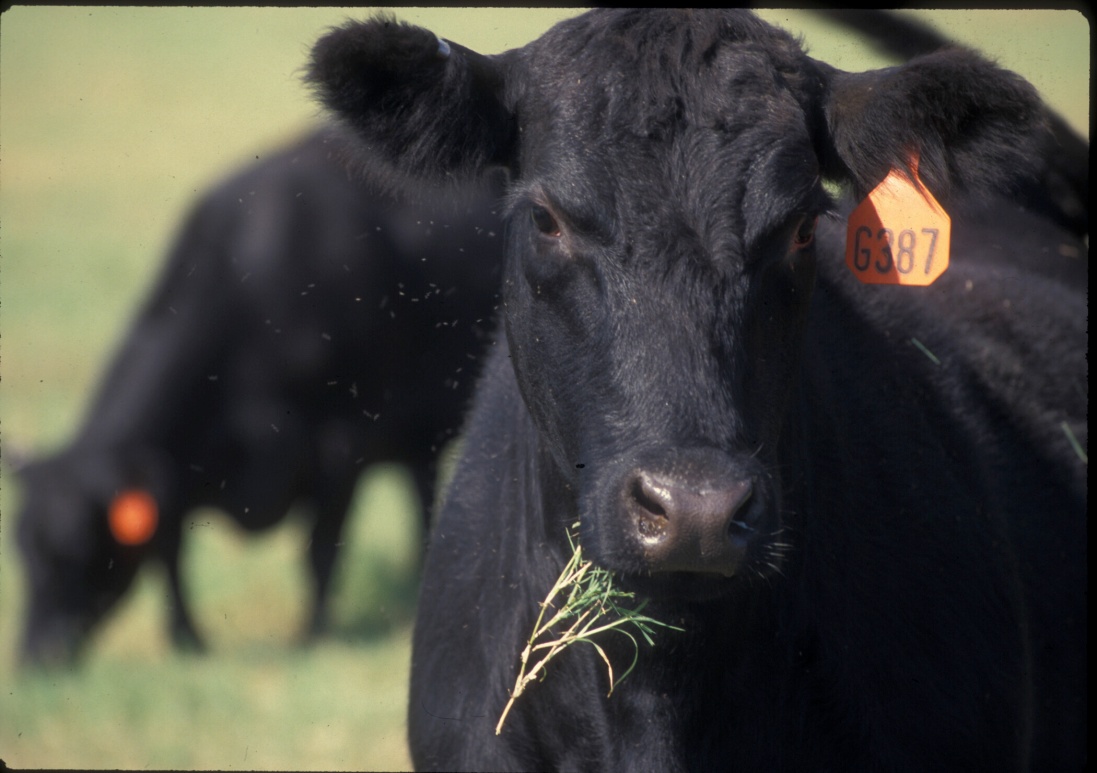 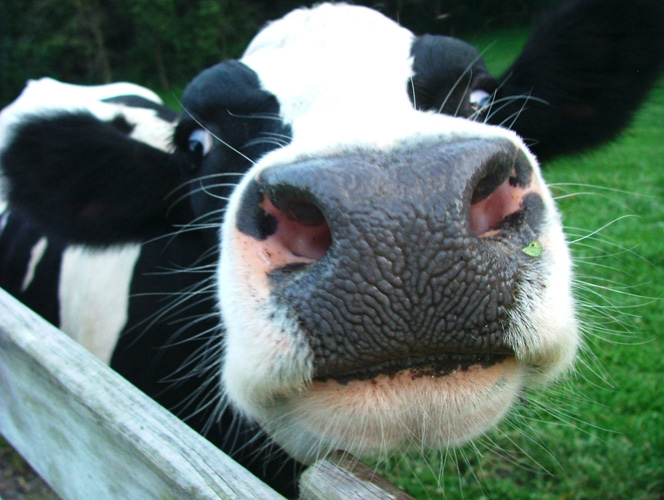 Angus
Originated in Scotland
Black, naturally polled
Largest number of annual registrations in the United States
Ayrshire
Originated in Scotland
Medium sized breed
Medium to dark red and white in color
Average lactation 305 days of 14,534 lbs. milk
Brahman
Originated in India
Red and grey strands
Noted for heat tolerance, disease and insect resistance and crossing ability
Brown Swiss
Originated in Switzerland
Large docile breed
Hair is brown of various shades
Average lactation 305 days of 16,135 lbs. of milk
Charolais
Originated in France
White, off-white to cream coloration
Produce lean, muscular carcasses
Below average maternally
Guernsey
Originated on the Isle of Guernsey
Medium size breed know for gentle nature
Various shades of fawn with white markings and a white switch
Average lactation 305 days of 13, 109
Hereford
Originated in England
Red and white, also white on underline, legs, switch etc.
Found in all 50 states
Polled Hereford
Developed in the United States
Red with white face, also white on underline, legs, switch, etc.
Naturally hornless
Holstein
Originated in the Netherlands
Dominant breed of dairy cattle
Black and white color pattern (red and white exist)
Average lactation 305 days of 20,121 lbs. of milk
Jersey
Originated on the Isle of Jersey
A small, refined animal of unsurpassed femininity
Vary from light tan to dark fawn with darker shading around the head and lower legs
Average milk yield of 13,358
Shorthorn
Originated in England
Three main colors: red, white and roan
Used for milk and meat
Simmental
Originated in Switzerland
Range in color from straw colored through light red and dark red, also black
Heaviest milking continental breed